Exp 79Distance Terre-Lune
Par Hubert et Dylan 
 présenter a: Daniel 
Science
ESV
22 Fevrier 2016
Observation
C’est le principe du rétroréflecteur
Interrogation
Quel est le principe dans la mesure de la distance Terre-Lune?
Hypothèse
Elle va revenir.




Expérimentation:
Matériel
2 miroirs
1 laser
1 rétroréflécteur
Manipulation
Prends deux miroirs plans et forment ensemble un angle de 60 degrés.
Prends le laser et envoie-le vers l’un des deux miroirs plans.
schémas
Résultats
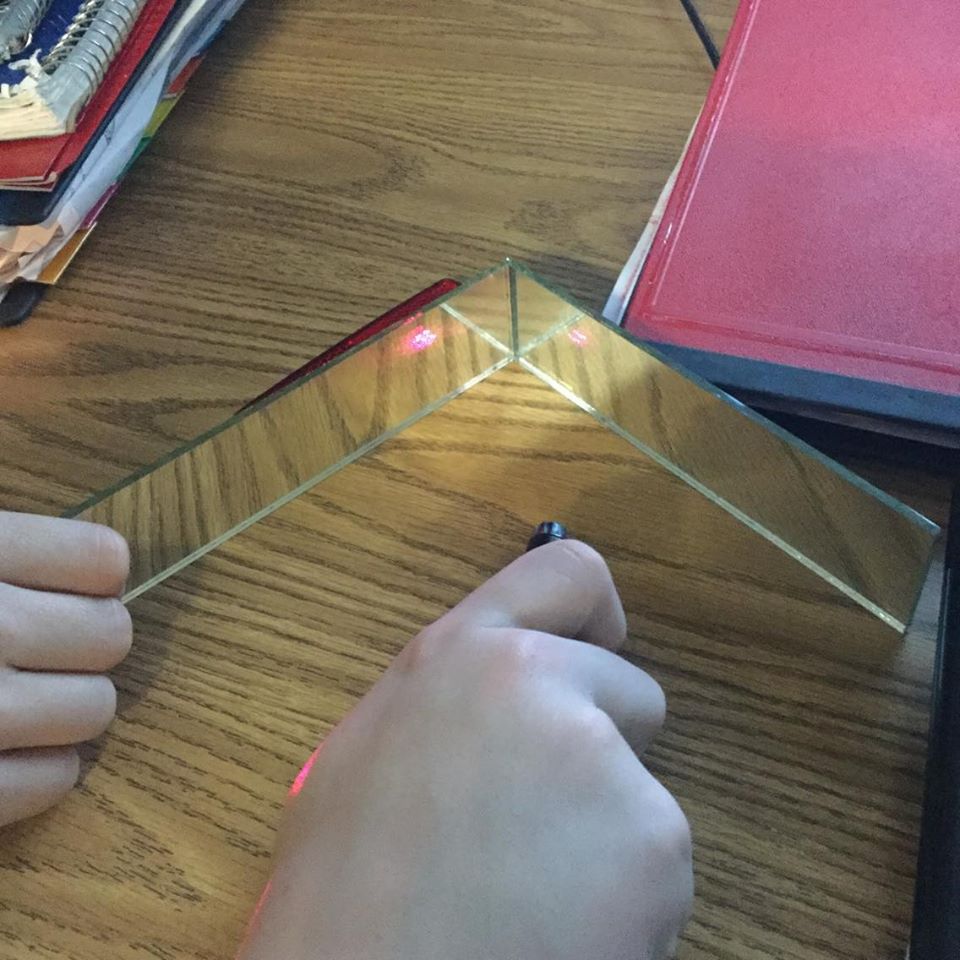 Analyse
1. Qu’arrive-t-il au rayon incliné après avoir réfléchi sur le premier miroir ? Aller vers l’autre miroir.
2. Comment se nomme le miroir bizarre en forme triangulaire ? Un rétroréflecteur
3. Trouve une image de cet objet.
4. Quand et qui a-t-on placé cet objet sur la Lune ? 1969
5. S’il y a 384 000km de la Lune a la Terre, qu’elle est la distance aller-retour ? 768 000km.
6. Si la lumière voyage à une distance de 300 000km/s, combien de temps cela prendra-t-il pour l’aller-retour? Environ 3 secondes
7.Quelle est la valeur de c dans E=mc au carré? 300 000km seconde.
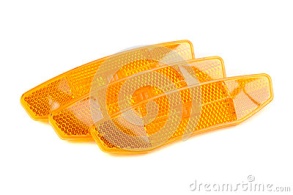 Conclusion
Le principe dans la mesure de la terre et la lune est la rétroréflexion.